Zápis prvákov
Spojená škola
Základná škola s materskou školou,
Ľ. Štúra 155/23, Dudince
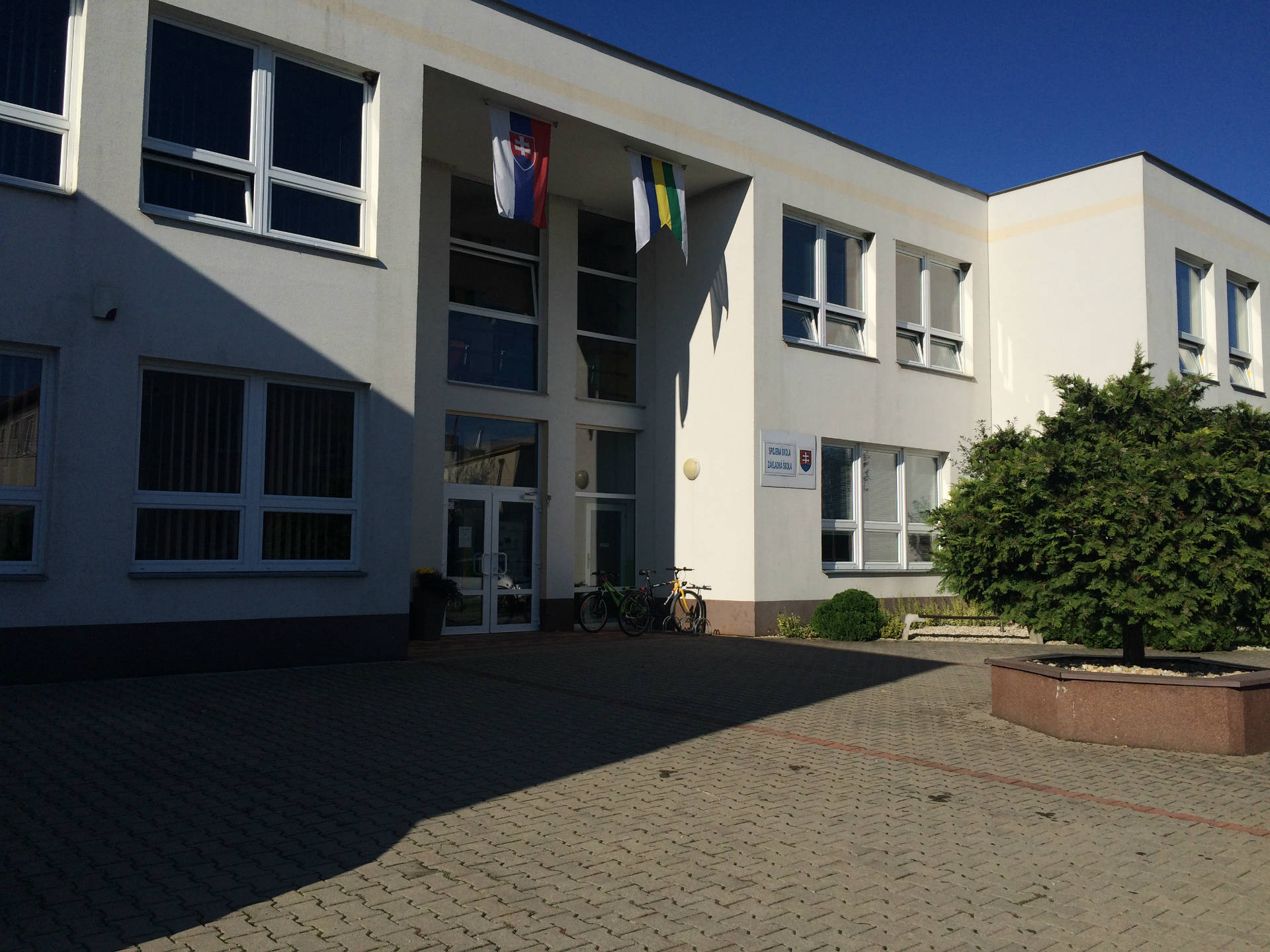 Kedy sa uskutoční zápis?
Zápis do 1. ročníka sa  uskutoční v elektronickej forme 
od 12.4.2021-16.4.2021.
Elektronický formulár nájdete 
na www.skoladudince@edupage.org
Ak nemáte možnosť elektronicky komunikovať so školou, môžete si v čase zápisu vyzdvihnúť prihlášku v škole, vyplniť ju a vložiť do schránky na škole alebo poslať poštou na adresu školy.
Prosíme o dôkladné vyplnenie prihlášok, ďakujeme.
Po zápise bude každého rodiča kontaktovať triedna učiteľka budúcich prvákov. Osobné stretnutie /kontrola dokladov/ prebehne v určenom čase a podľa epidemiologickej situácie.
Čo by mal vedieť budúci prvák?
• samostatne sa obliecť a obuť; • pozapínať gombíky a zaviazať šnúrky; • samostatne sa najesť a obslúžiť na WC; • správne vyslovovať všetky hlásky; • vyjadrovať sa plynule aj v zložitejších vetách; • kresliť tak, že línie sú pevné a neroztrasené; • nakresliť postavu so všetkými základnými znakmi; • vystrihnúť jednoduchý tvar podľa predkreslenej čiary; • poznať základné farby; • spočítať predmety do "päť"; • rozprávať obsah krátkej rozprávky a rozumieť jej obsahu; • naučiť sa naspamäť detskú pesničku alebo básničku; • vysloviť krátke slovo samostatne po hláskach; • orientovať sa v priestore, vie, kde je "vpredu", "vzadu",  "hore", "dole", "vpravo", "vľavo"
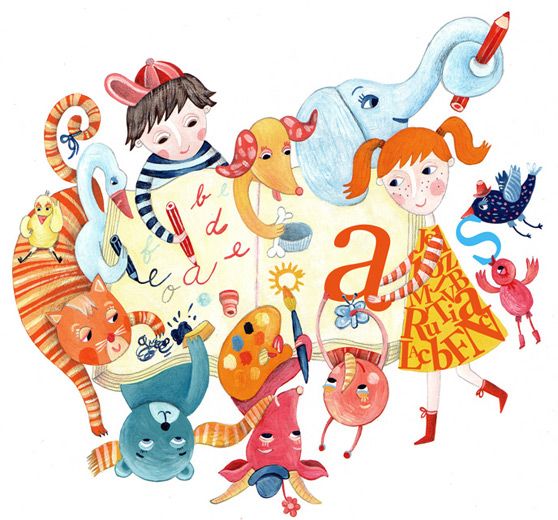 Ako by sa mal budúci prvák správať
vydrží pri hre alebo inej činnosti 15 - 20 minút; 
•  začatú prácu alebo hru dokončí, nezačína neustále niečo nové,
    neodbieha; •  na nové prostredie a osoby si zvyká bez väčších problémov (neplače,
    neskrýva sa za rodičov, neuteká);• väčšinou sa hráva spoločne s deťmi, nestráni sa ich spoločnosti,     
    nie je  medzi deťmi bojazlivý a plačlivý; • nie je agresívny, spory s deťmi dokáže riešiť  bez bitky, hádky, 
    vzdorovitosti;
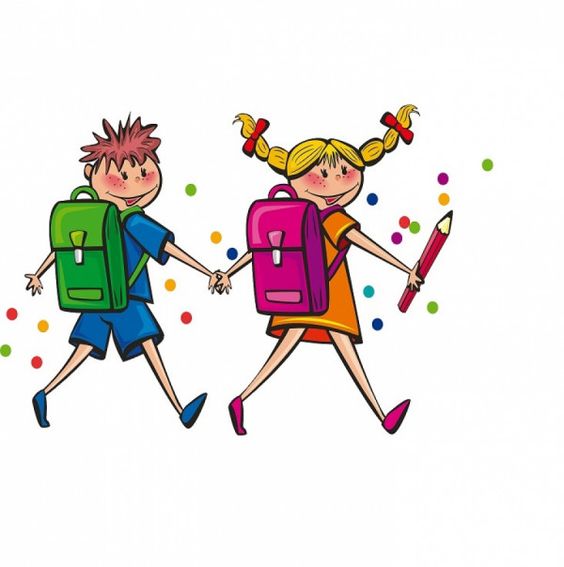 Dôvody na odklad školskej dochádzky
• nemá záujem o učenie, nie je prirodzene zvedavé na nové veci, nekladie otázky, 
• má problémy s výslovnosťou alebo nevie formulovať vety, 
• dieťa je príliš malé na to, aby mohlo sedieť v školskej lavici, 
• nevydrží sa sústrediť a nezapamätá si vetu,
• nedokáže sa orientovať v čase, neovláda priestorovú orientáciu, 
• nevie dodržiavať základnú hygienu, samostatne sa obliekať, obúvať, vyzliekať, nevie
    jesť príborom,
• nepozná údaje o sebe (rodine, adresu, svoj vek), 
• dieťa je nezrelé, neposedné, netrpezlivé.
Čo čaká prvákov v našej škole?
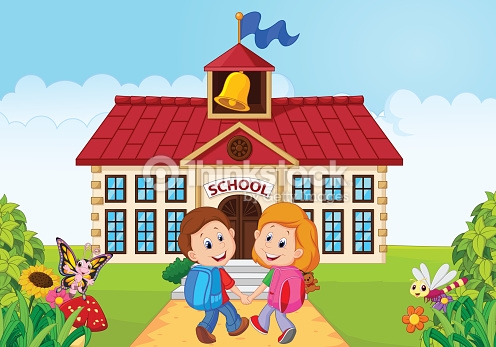 Kvalitné vzdelávanie
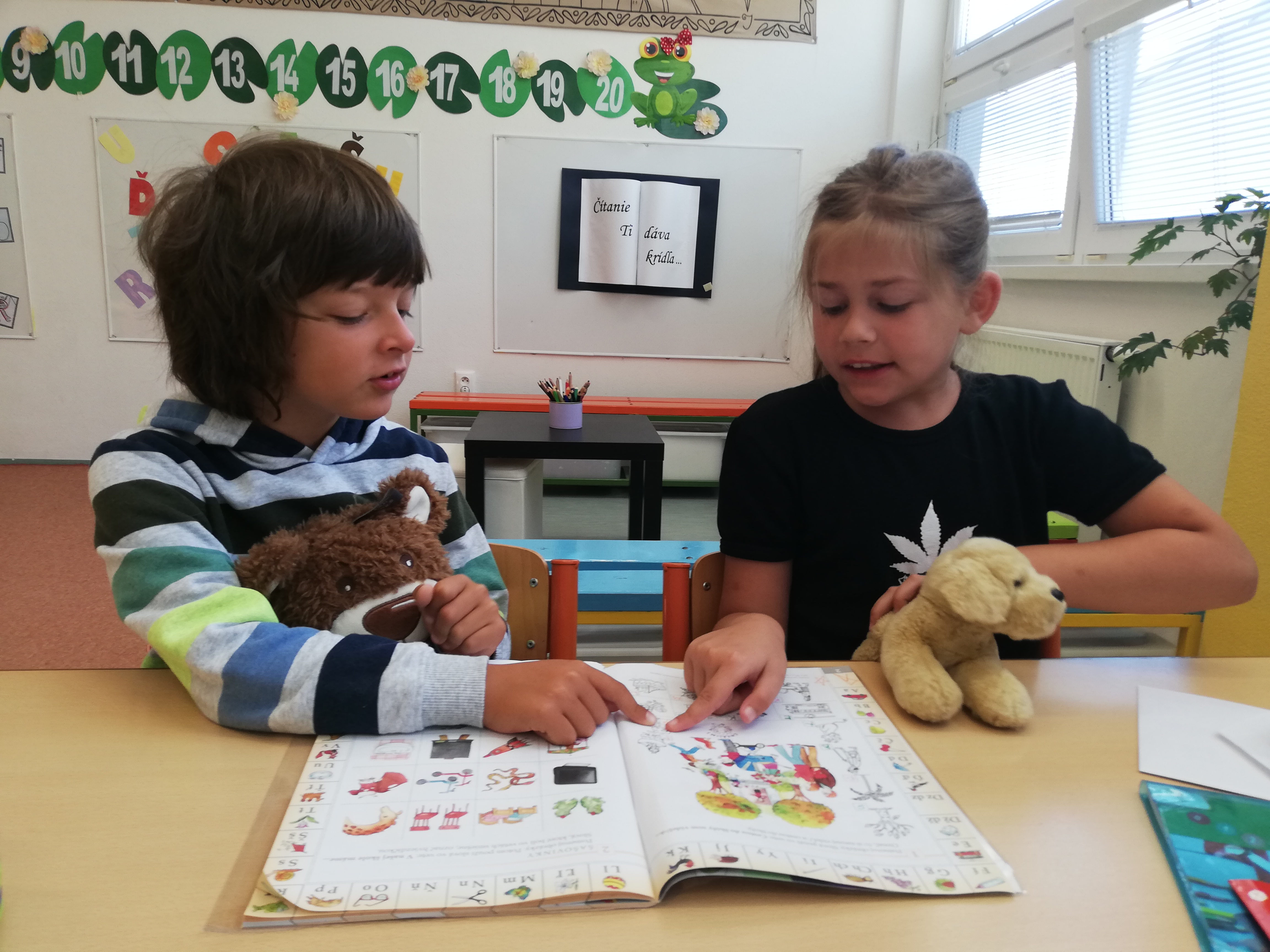 Učíme pre život
Učíme názorne
Učíme zážitkovo
Učíme o regióne
Učíme o prírode
Učíme spolupracovať
Učíme tolerovať
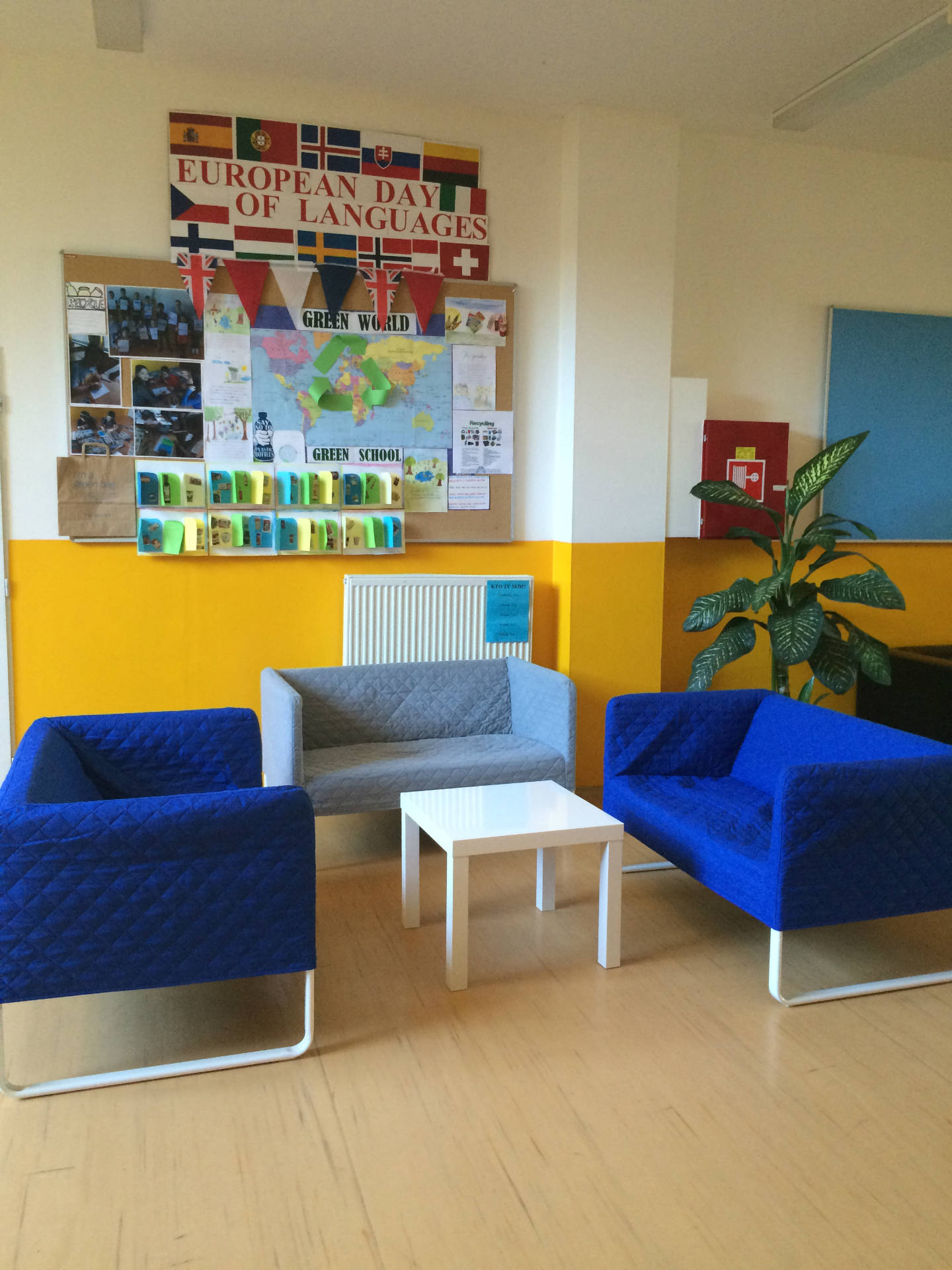 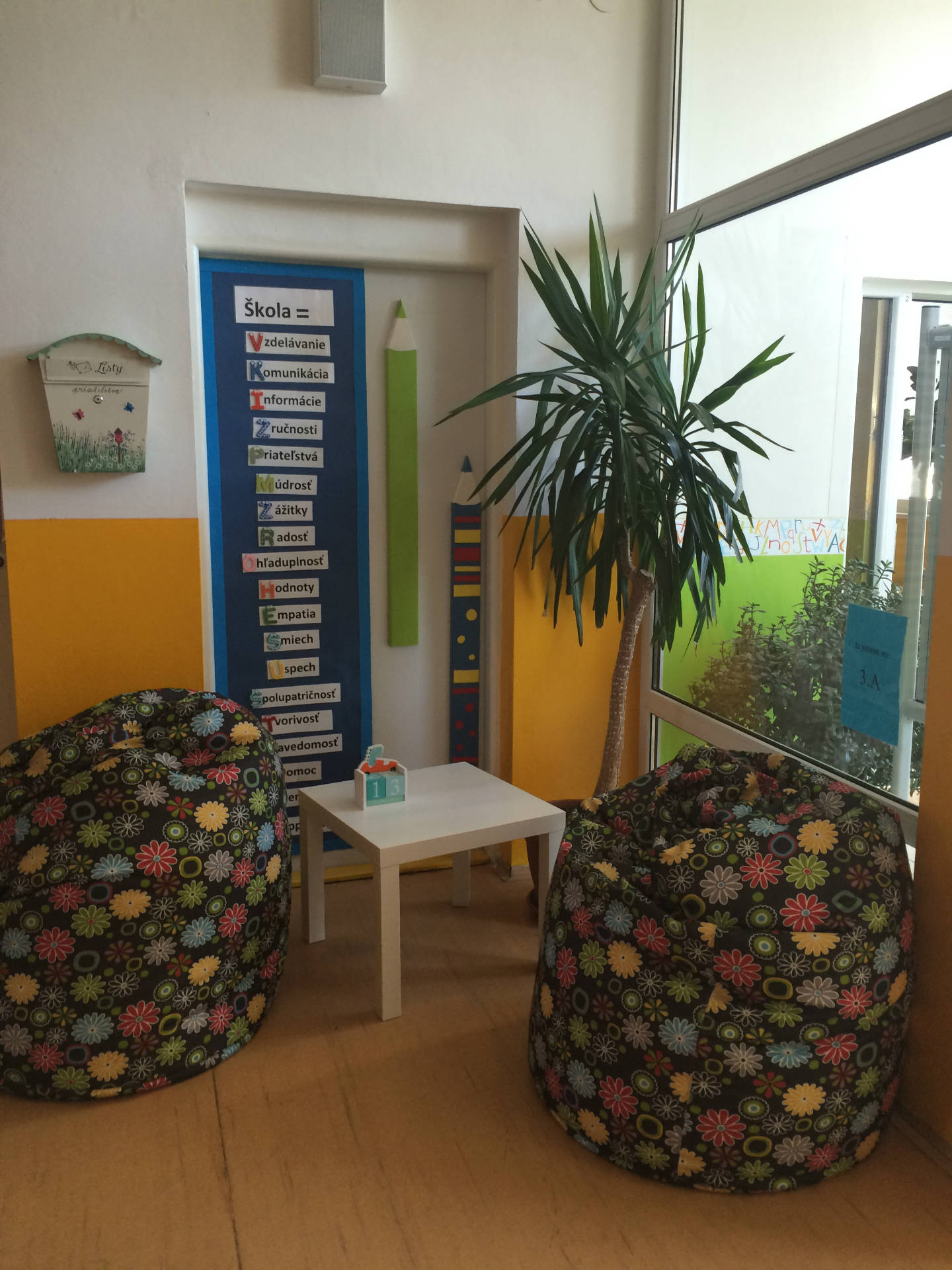 Príjemné prostredie
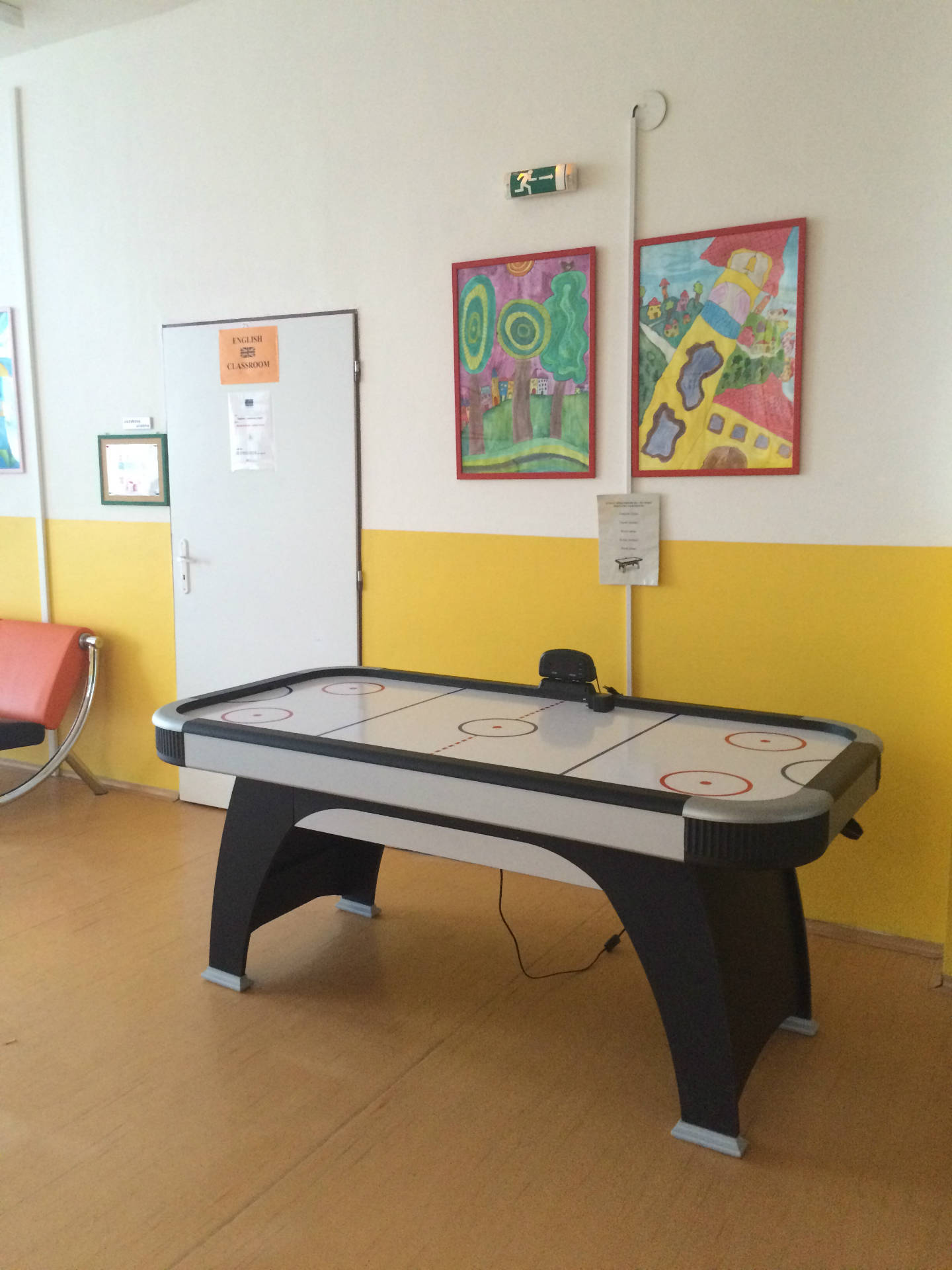 Hry na školských chodbách
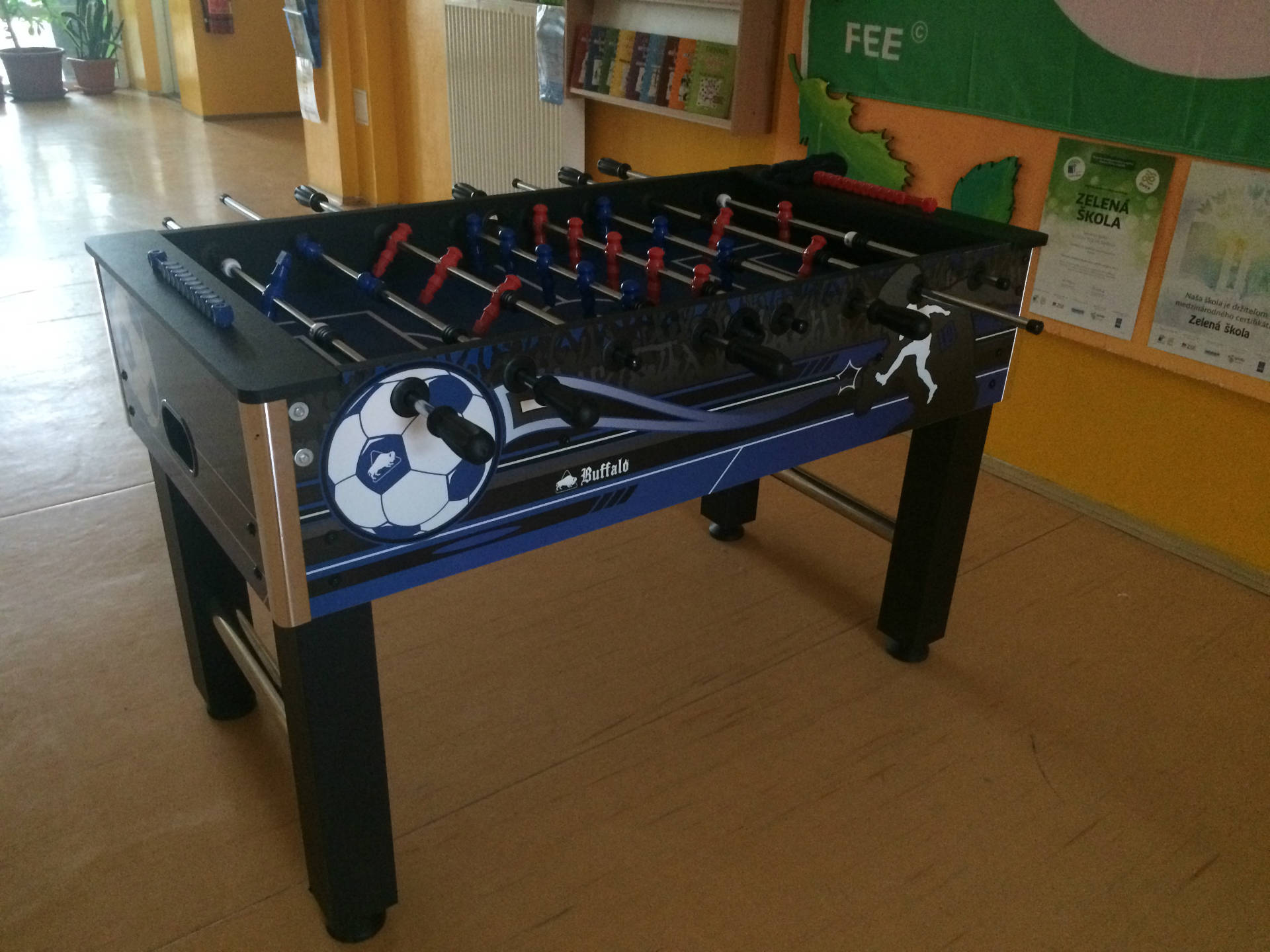 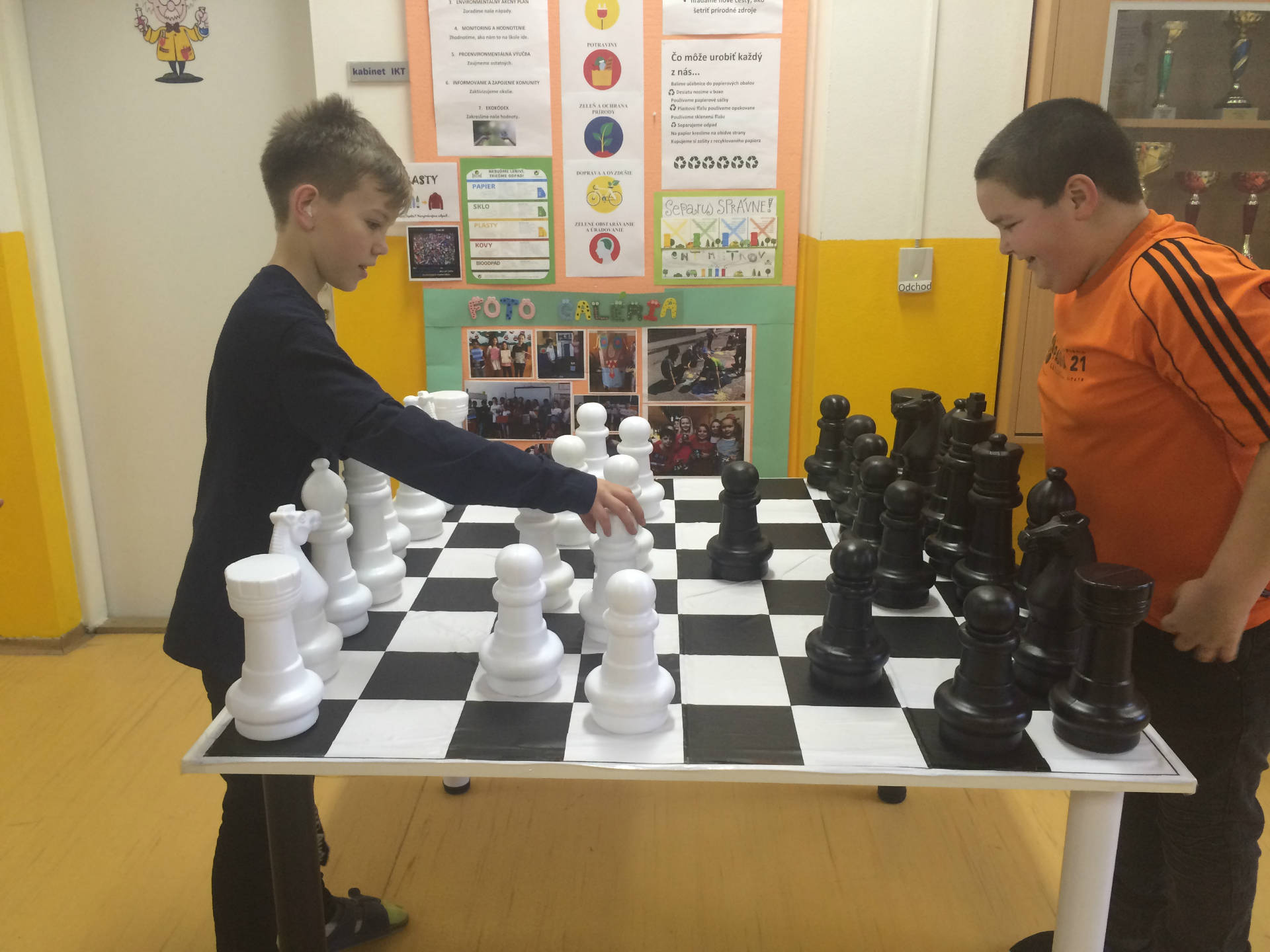 Čitateľské kútiky
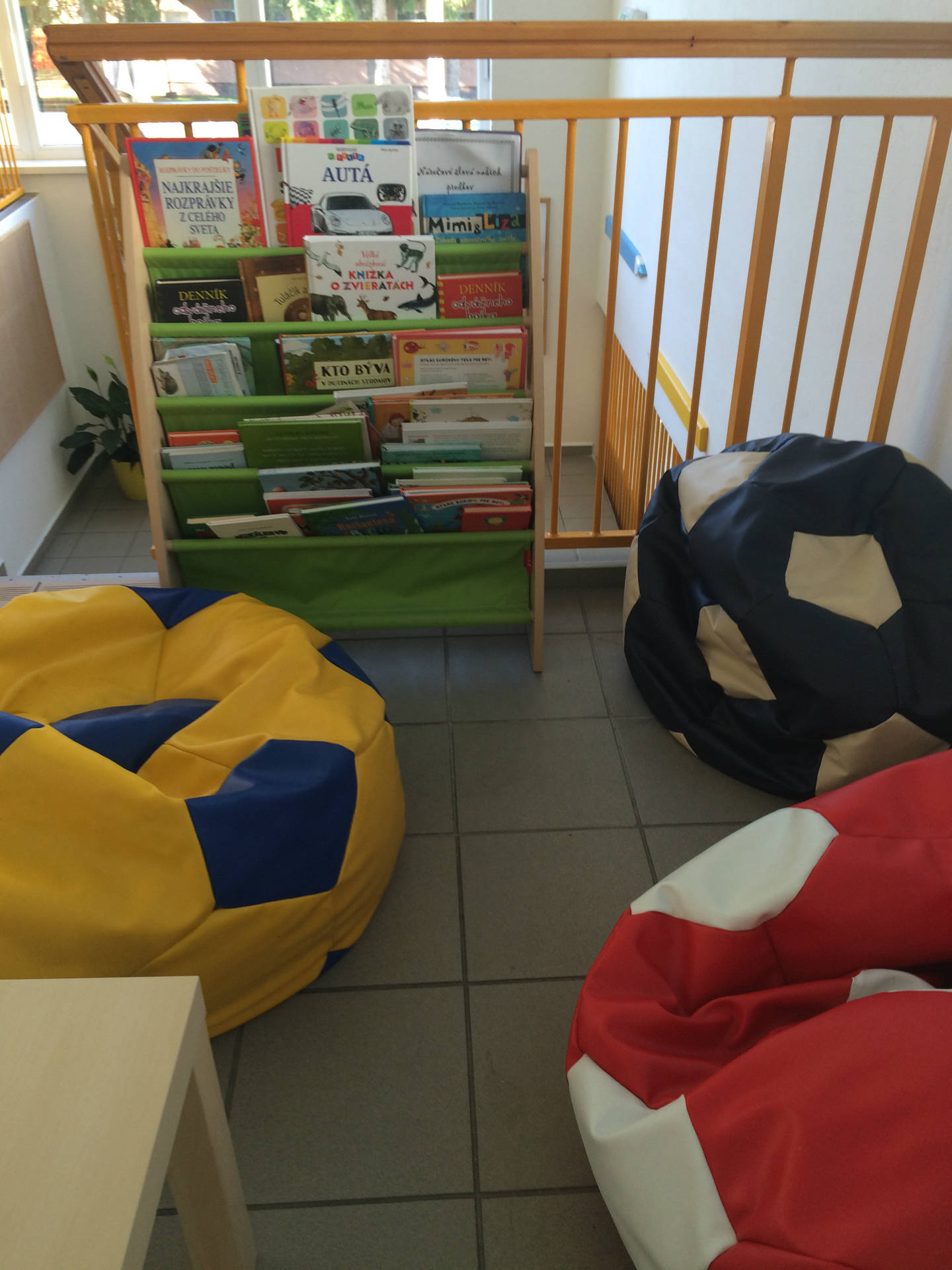 Veľká telocvičňa a  ihrisko
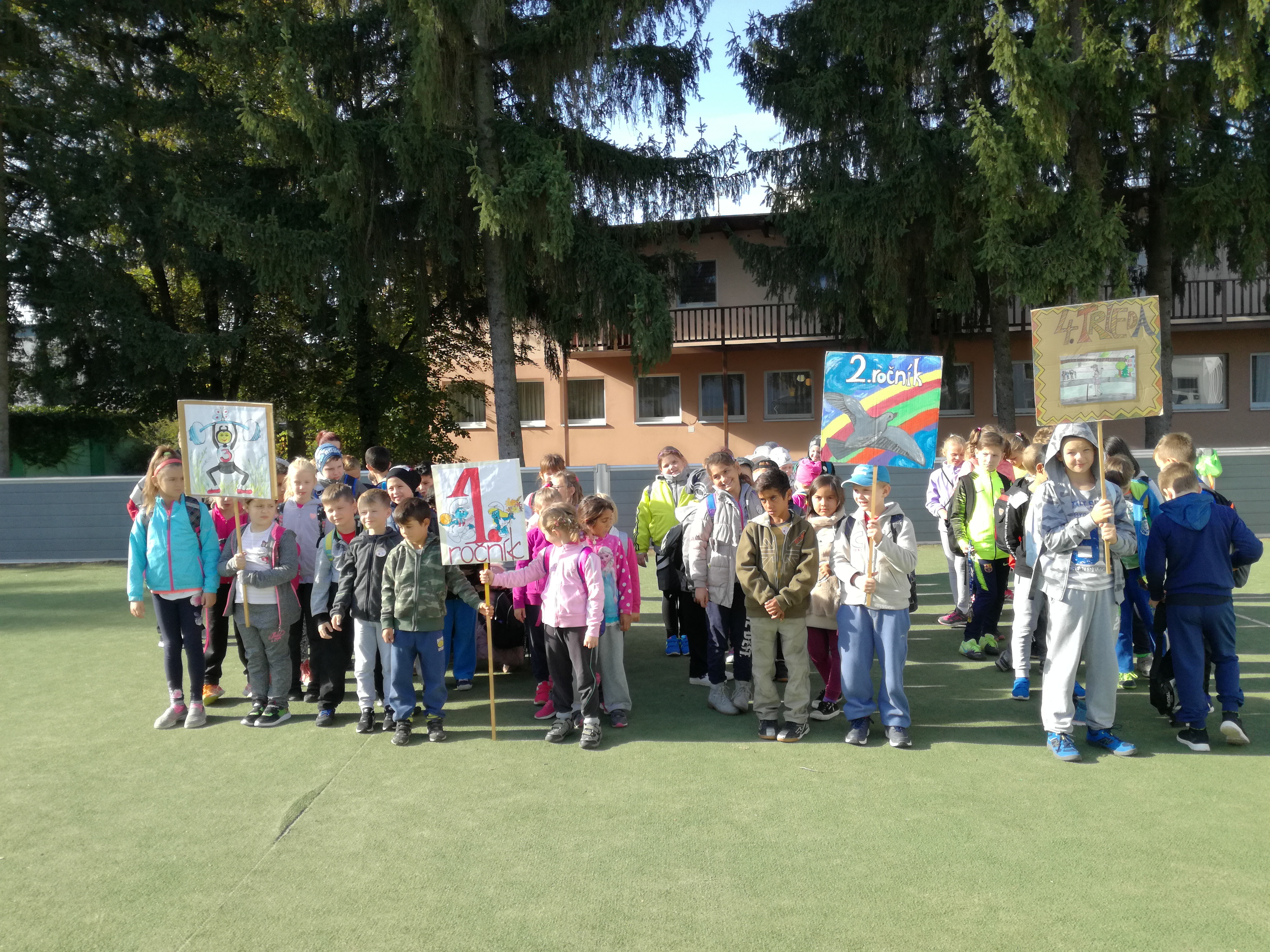 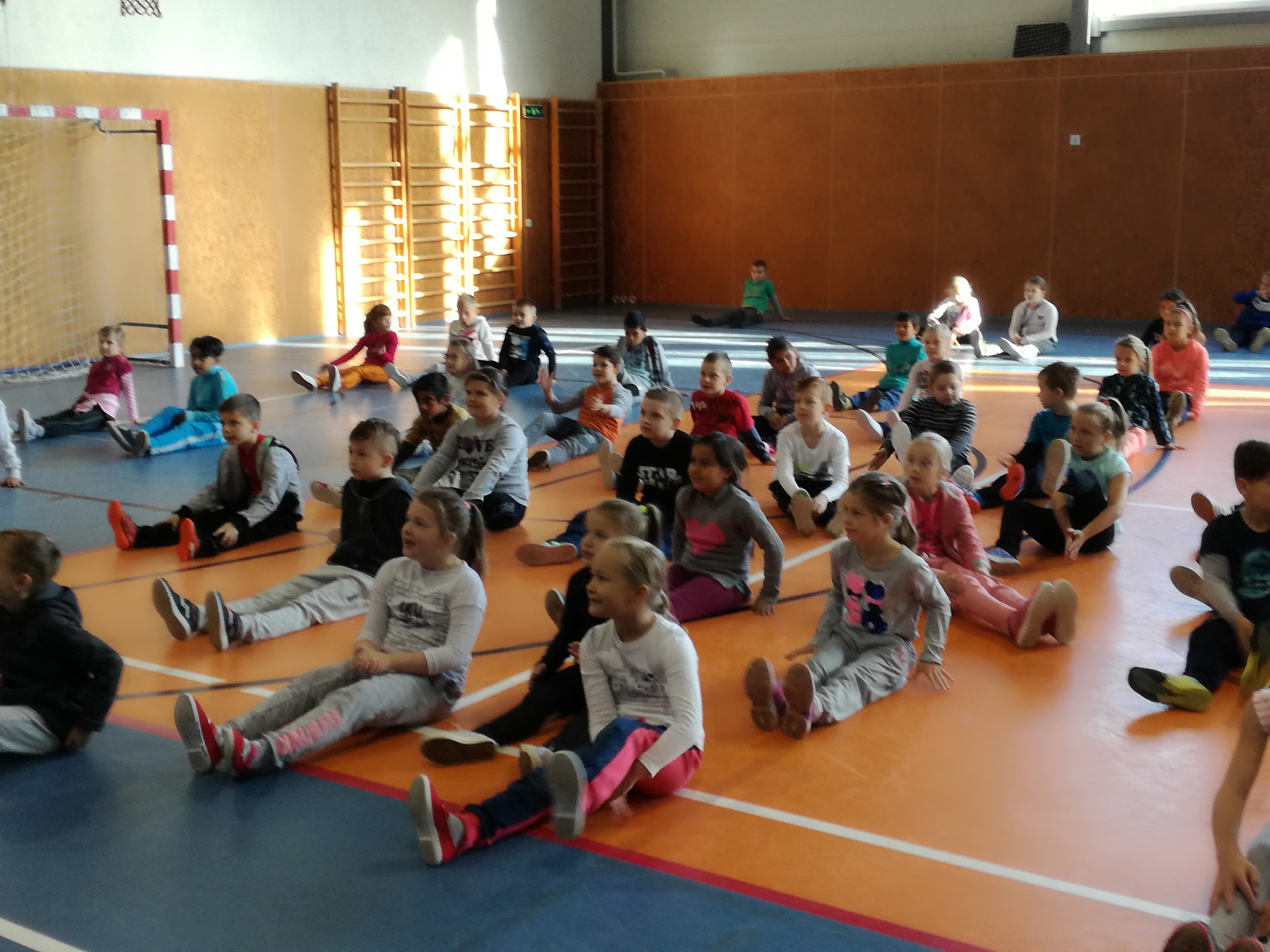 Učenie  vonku
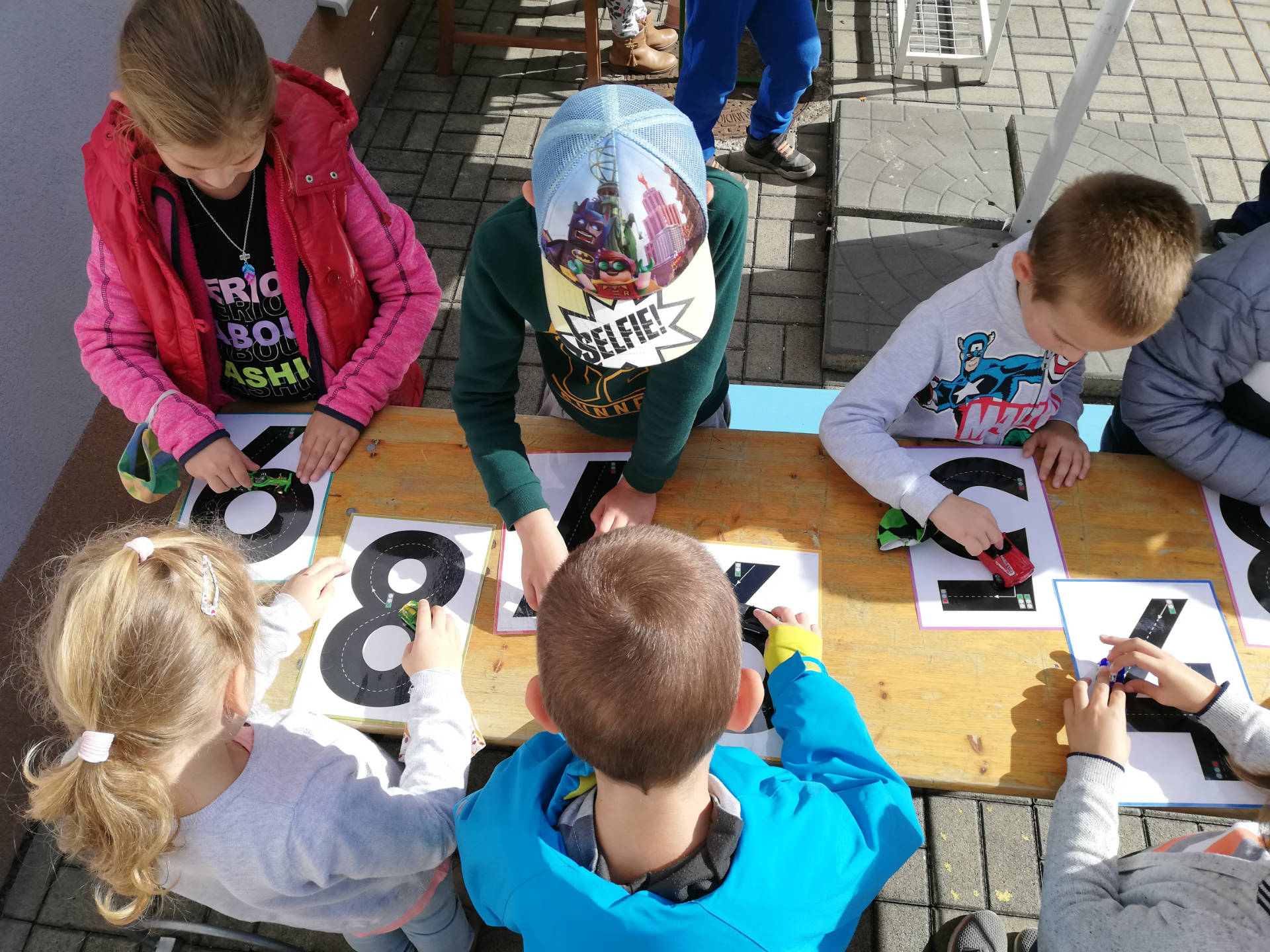 Rovesnícke vzdelávanie
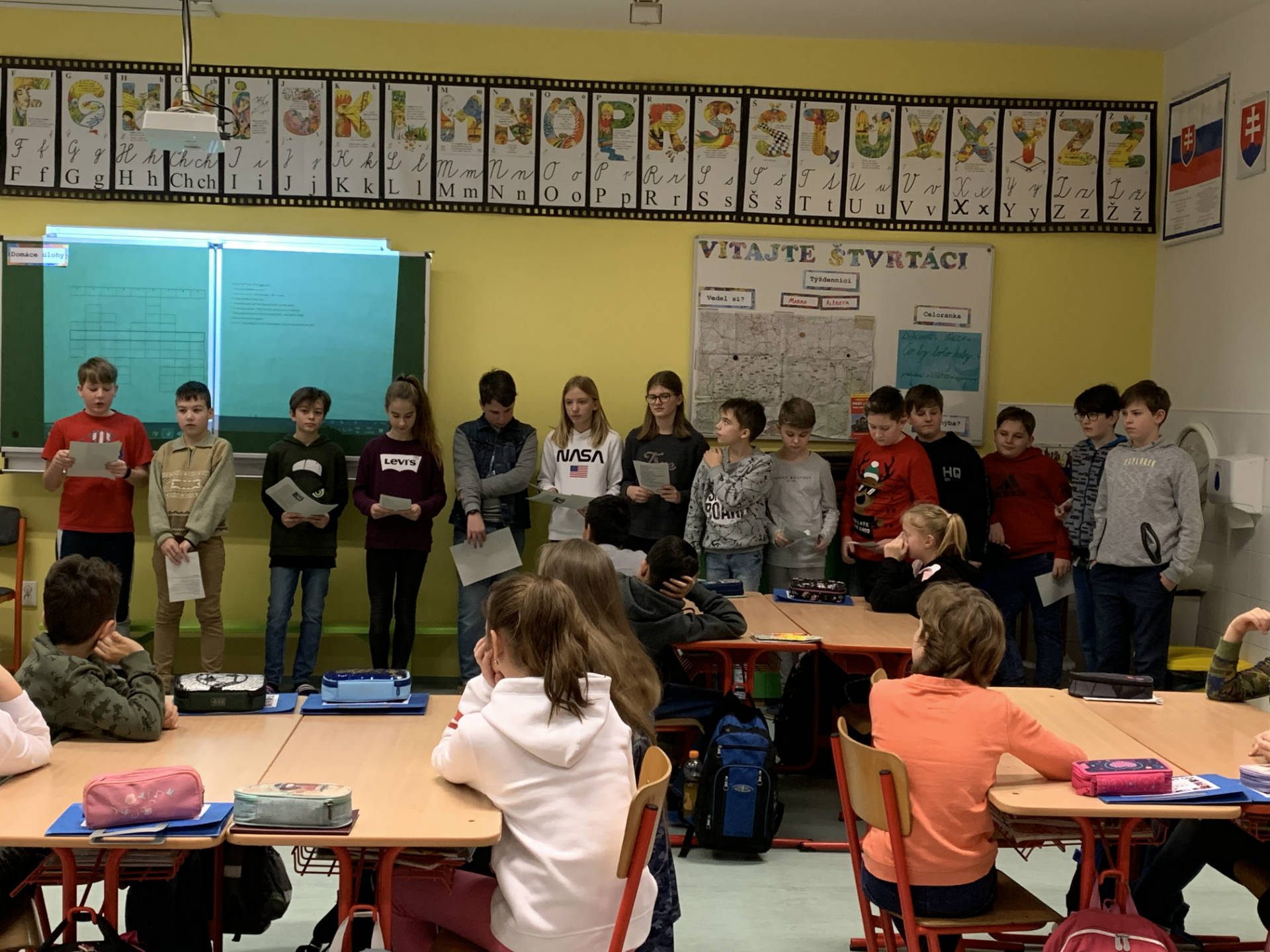 Herňa
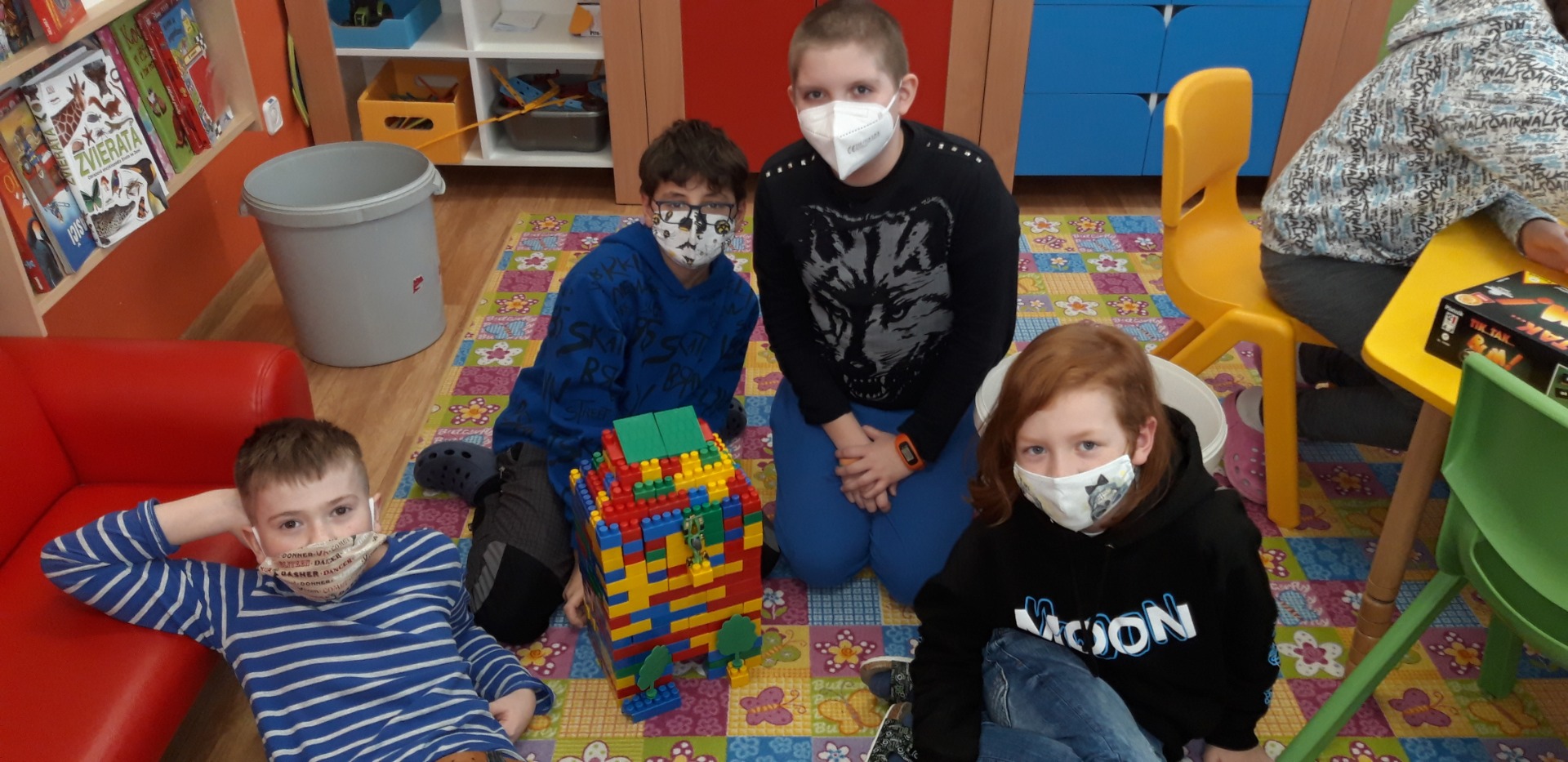 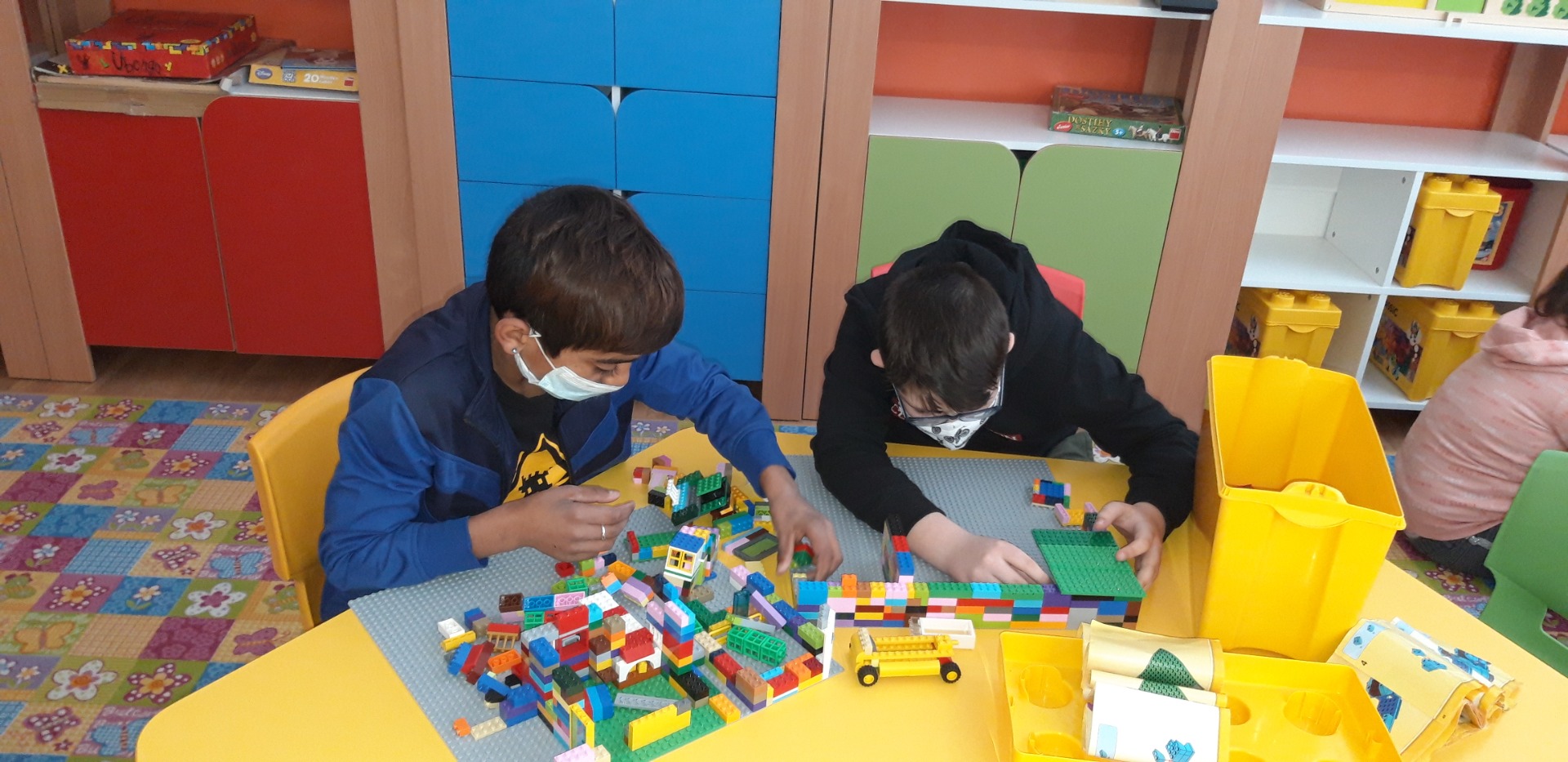 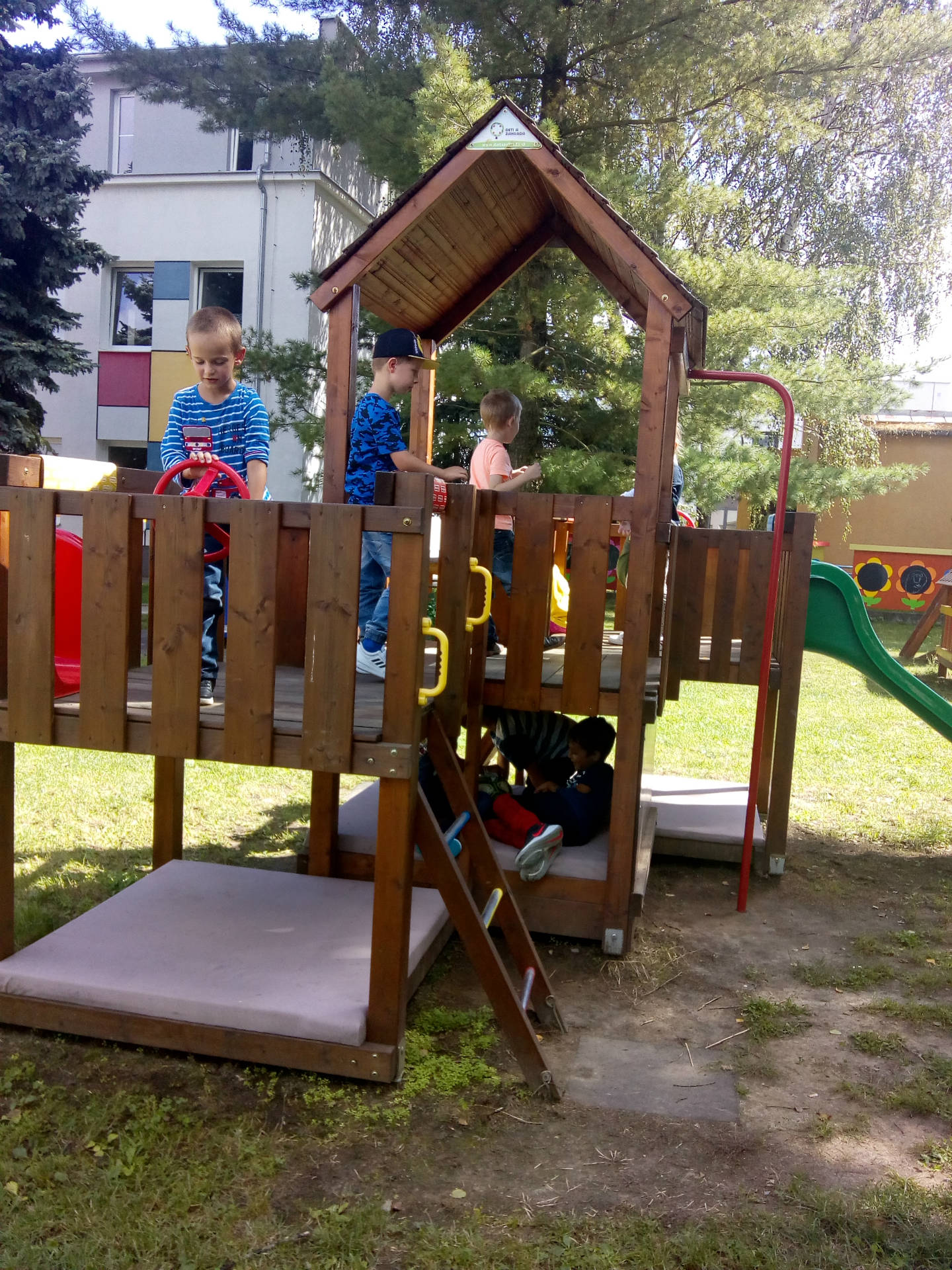 Školský klub s aktivitami
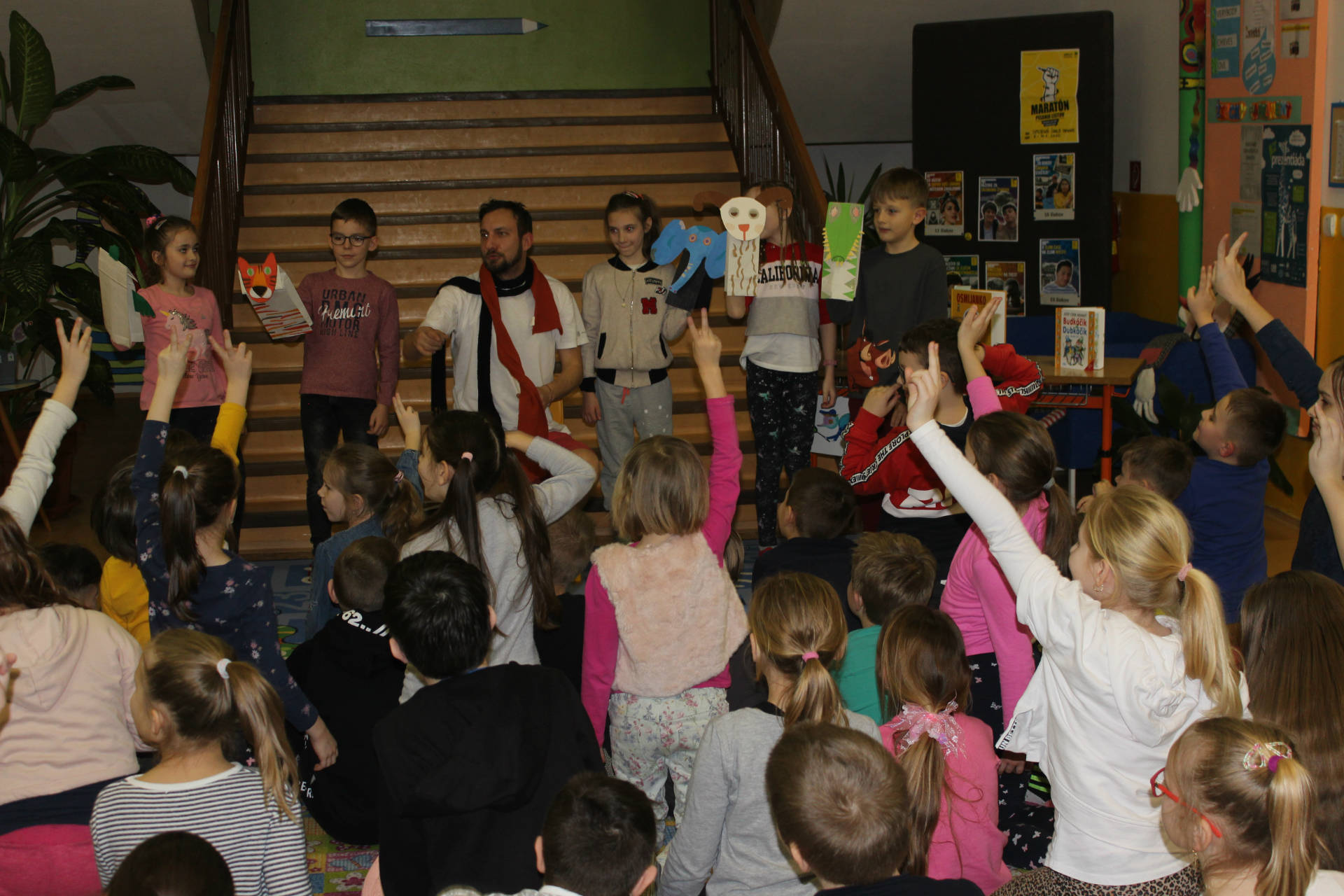 Rozvíjanie životných zručností
Riešenie problémov 
 Komunikácia - základ riešenia problémov 
 Dodržiavanie pravidiel – základ fungujúcej školy 
 Žiadna tolerancia šikanovania
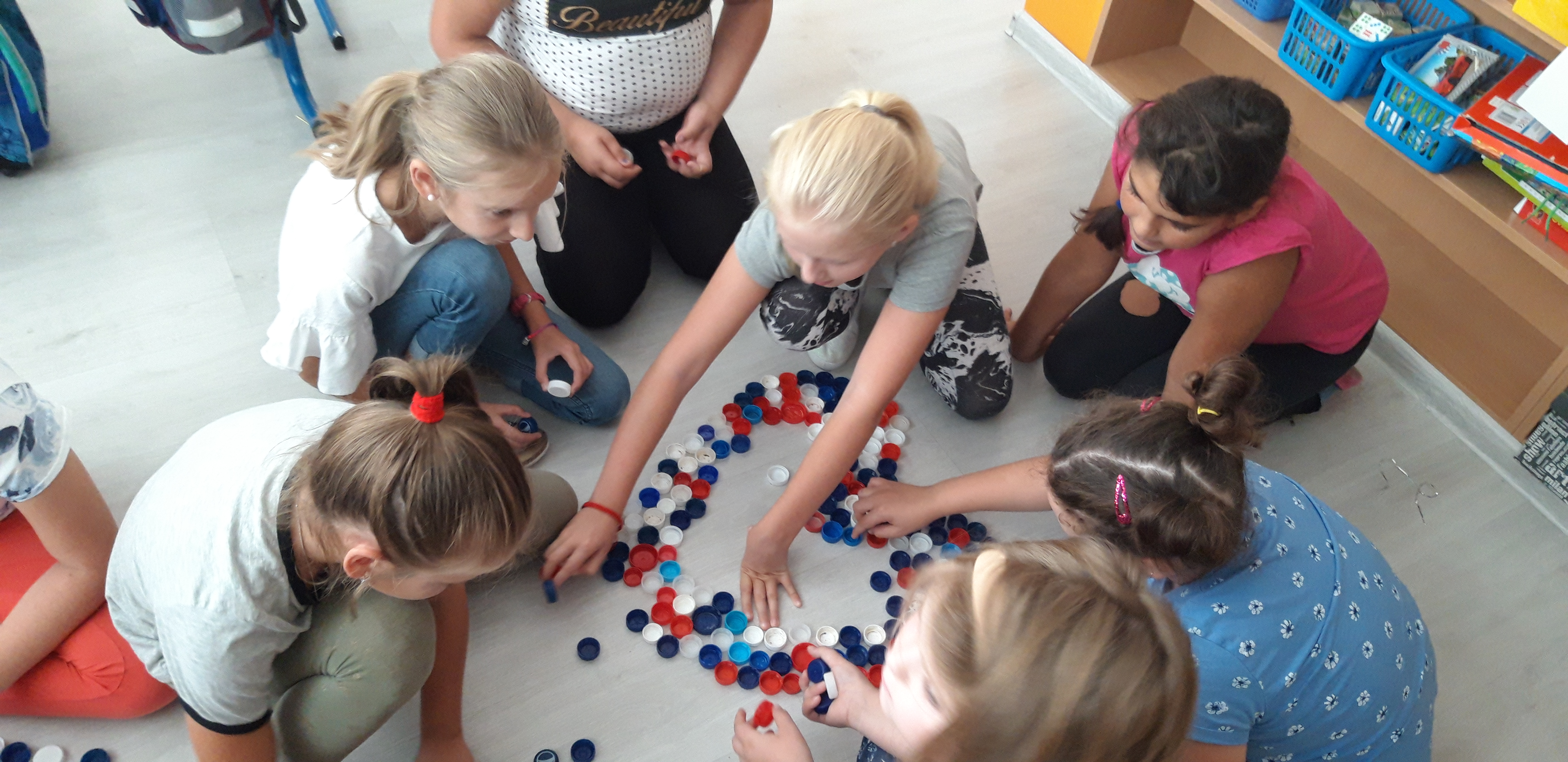 Zdravé a dobré jedlo v školskej jedálni
Čo o našej škole ešte treba vedieť
Sme  Zelená škola
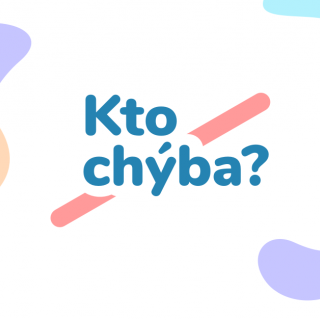 Sme škola inkluzionistov
•   Pomoc, pochopenie, tolerancia
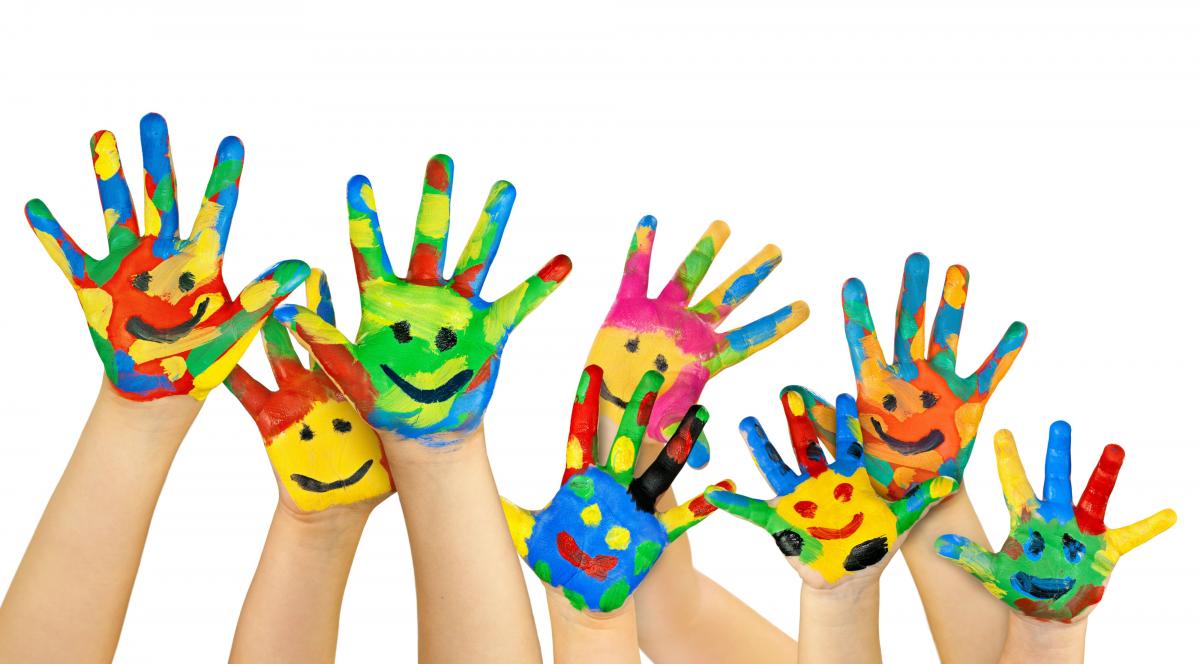 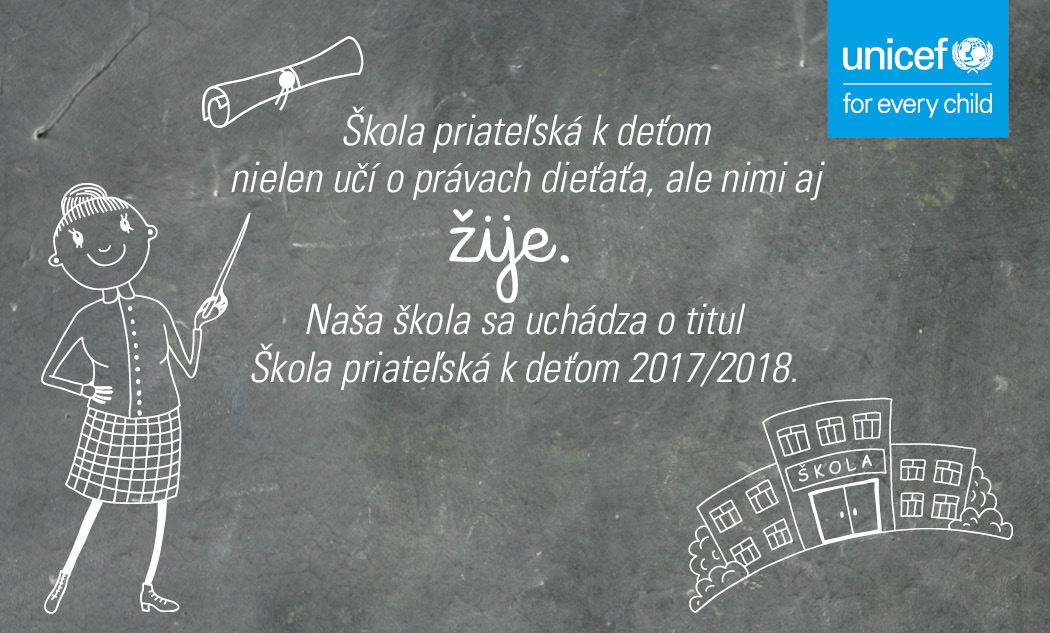 Sme škola priateľská k deťom - Unicef
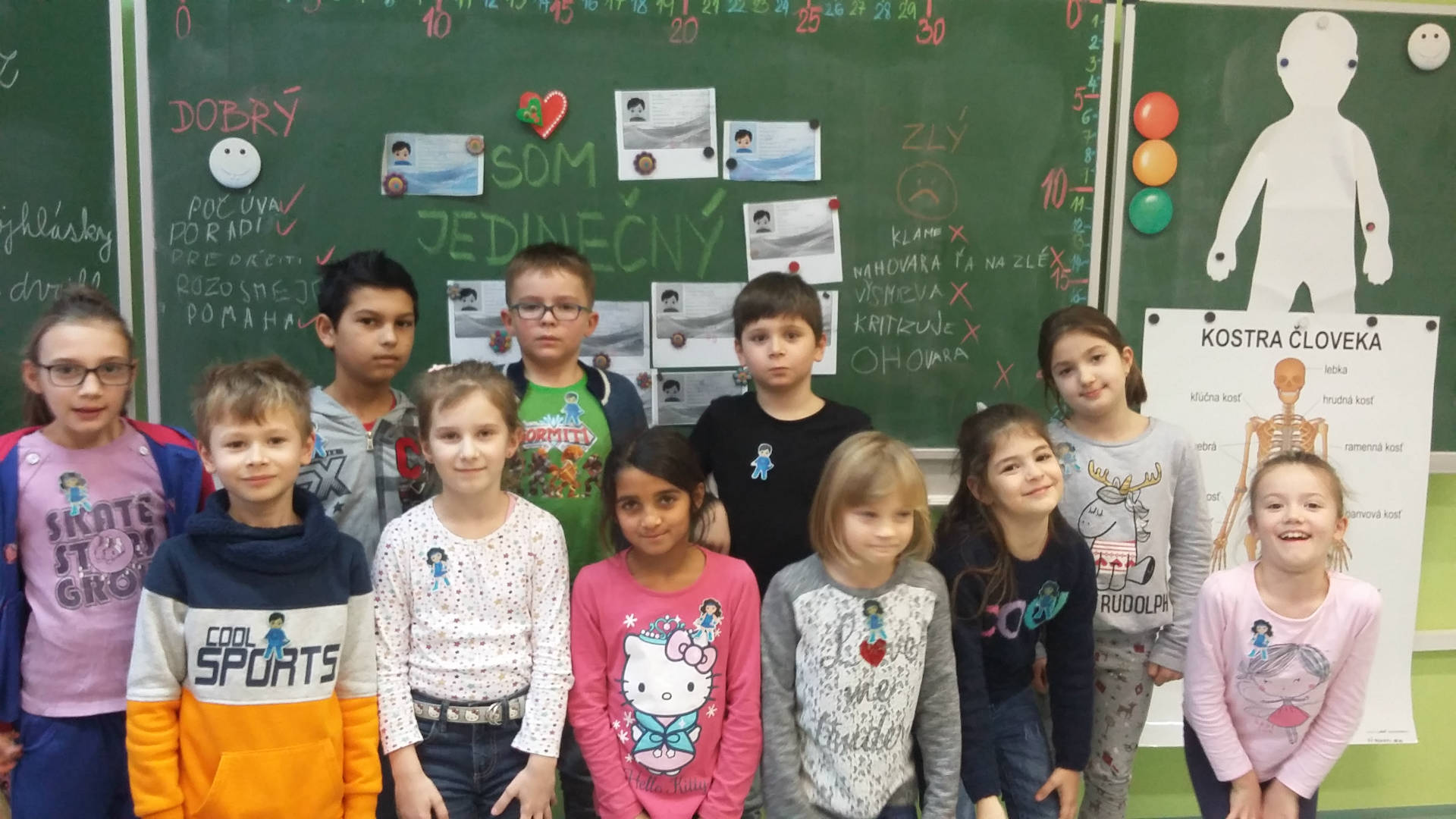 Milí rodičia, ďakujeme za prejavenú dôveru. Na Vašich budúcich prváčikov sa tešíme!